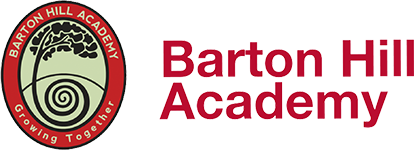 Art Booklet
Overview
2023-24
Artists